МОРСКОЙ БОЙ
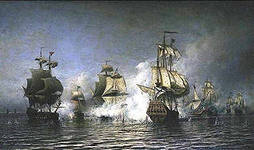 Выполнила: Давыдова О.Ю. учитель математики и информатики филиал МОУ СОШ №17 – СОШ №3г. Карталы, Челябинская область
Приветствие команд
1. Название команды  (1 балл)
2. Знакомство с капитаном (1 балл)
3. Представление команды (2 балла)
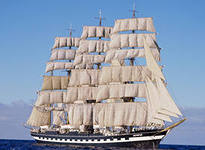 Правила игры
Цель: «потопить» корабли противника, путём попадания в корабль.
Играют две команды.
Если выстрел команды попадает в корабль, то команде сразу начисляется 1 балл и право сделать следующий выстрел.
Если попали в задание, то вы рядом с бортом корабля. Задание нужно выполнить. Задание выполнено верно – 1 балл и право сделать следующий выстрел, нет – право выстрела переходит к другой команде.
Если выстрел мимо – ход переходит к другой команде.
На обдумывание вопроса – 15 с. (в некоторых случаях 30 секунд).
Игра останавливается, когда потоплены все корабли.
Побеждает команда, набравшая больше очков.
А   Б    В   Г   Д    Е  Ж  З    И   К
1
З
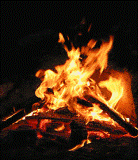 З
З
З
З
З
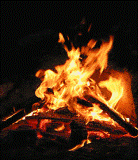 З
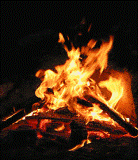 2
З
З
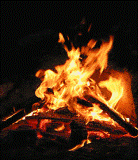 З
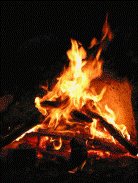 З
З
З
3
З
З
З
З
З
З
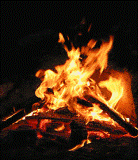 З
4
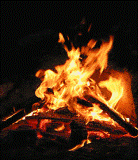 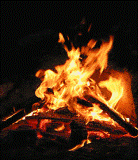 З
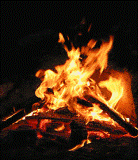 З
З
З
З
З
З
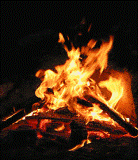 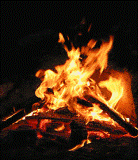 5
З
З
З
З
З
З
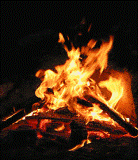 З
З
З
З
6
З
З
З
З
З
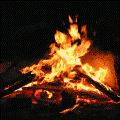 7
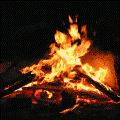 З
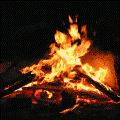 З
З
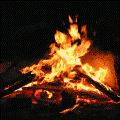 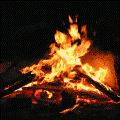 8
З
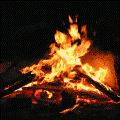 З
З
З
З
З
З
З
З
9
З
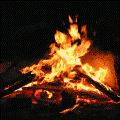 З
З
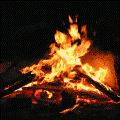 З
10
Наименьшее трёхзначное число
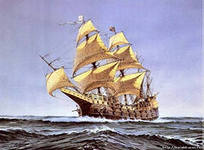 Б1
Результат сложения
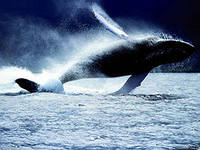 Г1
Сумма
Простейшая геометрическая фигура
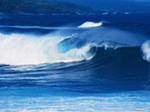 Д1
точка
Прибор для измерения углов
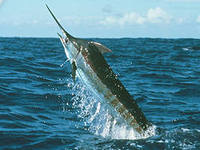 Е1
транспортир
Отрезок, соединяющий две любые точки окружности
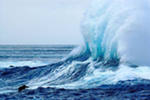 Ж1
хорда
Результат деления
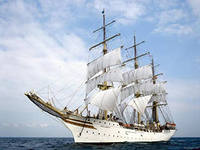 З1
частное
Сколько нулей в записи числа пять миллионов?
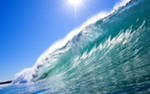 К1
Хорда, проходящая через центр окружности
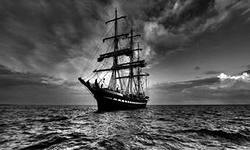 Б2
Наименьшее натуральное число
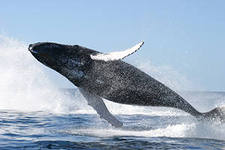 Г2
1
Множество точек плоскости, равноудаленных от данной
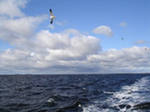 Е2
окружность
Прибор для построения окружности
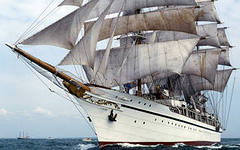 32
циркуль
Шел Кондрат в Ленинград,  а навстречу 12 ребят. У каждого в руках по лукошку, в каждом лукошке – кошка, у каждой кошки по 5 котят, у каждого котенка в зубах по 4 мышонка.  И задумался старый Кондрат сколько мышей и котят  ребята несут в Ленинград.
Глупый, глупый Кондрат, он один и шел в Ленинград, а ребята с лукошками, мышками и кошками шли навстречу ему в КОСТРОМУ!
А3
Ребус
,,                            ,



                                                                                                                               
                  ,
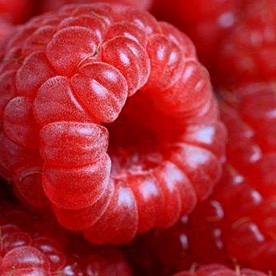 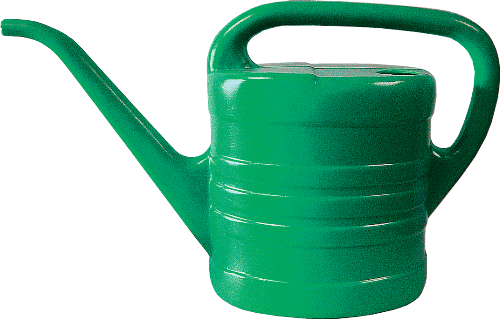 Ж4
Линейка
Во дворе находятся куры и поросята. У них у всех 5 голов и 14 ног. Сколько кур и поросят во дворе?
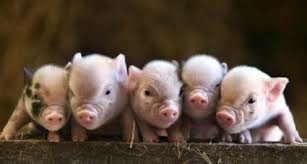 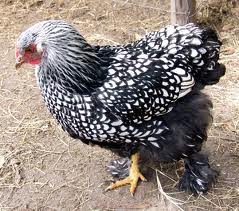 И2
3 курицы и 2 поросенка
Как пятью единицами 
написать число 100?
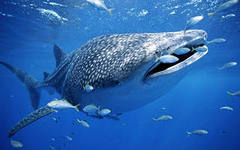 К2
Яйцо варят 4 мин. Сколько минут нужно варить 6 яиц?
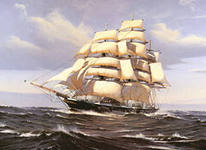 Б3
Сумма длин всех сторон
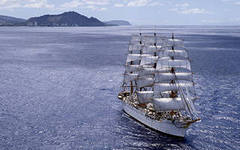 В3
Периметр
Выбери нужную фигуру из шести пронумерованных
1                    2                   3




4                      5                     6
?
Г3
2
Шла старушка в Москву, и навстречу ей три старика. Сколько человек шло в Москву?
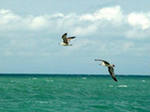 Д3
только старушка
Угол, меньше прямого
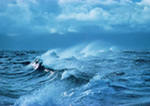 А5
острый
Сколько нулей в записи числа миллиард
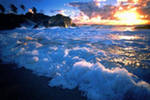 А7
девять
Сколько метров в трёх километрах
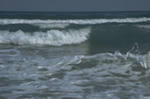 К4
3000
Выбери нужную фигуру из шести пронумерованных.
2                        3





4                          5                        6
?
З3
6
Фигура составлена из 8 спичек. Уберите две
 спички так,чтобы получилось три квадрата.
Е3
«Математику уже затем учить надо, что
 она ум в порядок приводит»
Кому принадлежат эти слова?
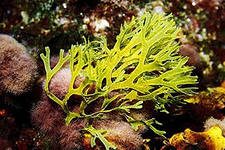 В4
М.В. Ломоносов
Часть прямой, ограниченная с одной стороны
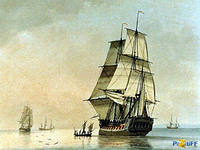 Д4
Угол, больше прямого
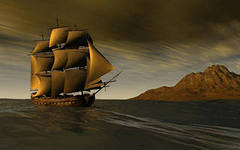 Б5
тупой
Высота столба 20 метров. Муравей ползет по
 нему и поднимается в день на 5 метров вверх,
А ночью опускается на 4 метра вниз. За сколько
 дней муравей доползет до вершины столба?
А8
На 16 день
Назовите десятую букву алфавита
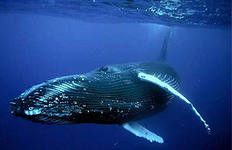 Е4
И
Пять землекопов за 5 часов выкапывают 5м канавы. Сколько потребуется землекопов, для того, чтобы выкопать 100метров канавы за 100 часов?
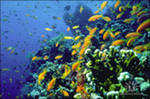 К6
5
Какое число суеверные люди называют «чёртова дюжина»?
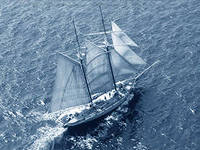 З4
13
У четы речных медуз был всегда отменный вкус,
И гостей они позвали, чтоб попробовать арбуз.
На обед пришёл Тритон и морской знакомый Слон
Ел ножом и вилкой, был любезен и умён.
А потом пришёл Варан, лёг на кожаный диван.
Одиноким молчуном просидел весь вечер Сом.
И Бермудский Крокодил тоже в гости заходил.
Славно было у Медуз! Съели гости весь арбуз!
Сколько гостей пришло к медузам!
И4
Продавал Трофим на рынке топоры, ковры и крынки.
Грабли, вёдра и рубанки, огурцов солёных банки,
И кастрюльки, и корзинки, даже детские машинки
Продавал Трофим на рынке.
У прилавка все толпились, покупали, не скупились.
И хвалили млад и стар, и Трофима, и товар.
Сколько видов разных товаров продавал Трофим на рынке?
А10
Назовите самое большое трёхзначное число
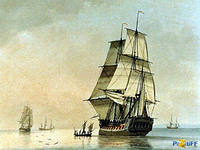 А9
Барбос лает громче, чем Шарик,
А Шарик громче, чем Бобик, 
Кто лает тише всех?
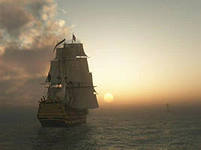 К9
Плывут навстречу два теплохода: один пассажирский, другой – грузовой. В середине стоит маяк. Он то потухнет, то погаснет, то потухнет, то погаснет. Какой теплоход заметит маяк первым?
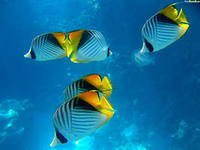 В10
Никакой, маяк не работает.
Бабушка внукам орехи купила,
Поровну все она их разделила.
Купила 40, разделила по 8.
Сколько у бабушки внуков?
Вас спросим.
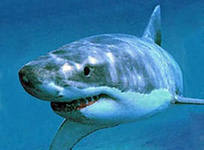 Д10
Петух на двух ногах весит 4 кг. Сколько он весит на одной ноге?
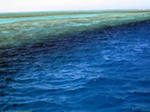 Ж10
4 кг
У Серёжиной мамы трое детей: Петя, Маша. Как зовут третьего ребёнка?
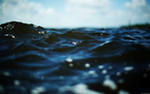 В9
Серёжа
Назовите самое маленькое двузначное число
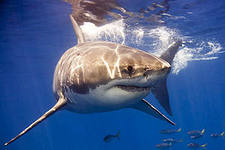 И6
Три мальчика: Коля, Петя и Ваня отправились в магазин. По дороге они нашли три рубля. Сколько бы денег нашёл Ваня. Если бы он пошёл в магазин один?
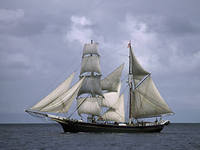 И9
З рубля
Я задумала два числа. Когда я их сложила, то получилось то 6. Когда же из одного отняла другое, то снова получилось 6. Что это за числа?
И7
6 и 0
Крышка стола имеет 4 угла. Один из них отпилили. Сколько углов стало?
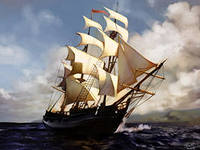 Б7
Сколько концов у трёх палок?
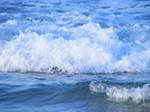 З8
6
Переложите четыре спички так, чтобы получилось три квадрата.
ж5
Если в 12 часов ночи идет дождь, то можно ли ожидать, что через 72 часа будет солнечная погода?
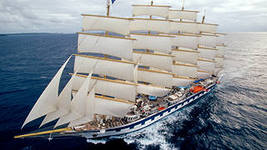 В5
НЕТ , БУДЕТ ПОЛНОЧЬ
На двух руках 10 пальцев. Сколько пальцев на 10 руках?
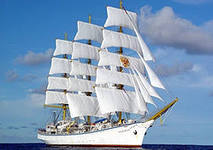 Г8
50
Тройка лошадей пробежала 15 км. Сколько км пробежала каждая лошадь?
Е9
15 км
На осине 10 веточек. На каждой ветке по 5 яблок. Сколько всего яблок?
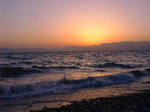 Г5
На осине яблоки не растут
Как называется прямоугольник с равными сторонами?
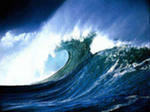 Д5
Квадрат
Двое играли в шахматы 2 часа. Сколько времени играл каждый?
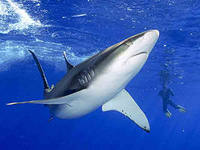 Ж6
2 часа
По улице шли две девочки. Одна была с портфелем, другая с сумкой. С чем была Наташа, если Марина была без портфеля?
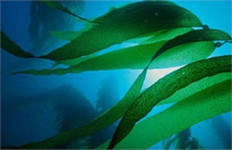 З6
Однажды я ехала в автобусе и решила посчитать пассажиров, их было пятеро. На первой остановке вошло еще 3, на следующей остановке вышли 4, и никто не вошёл, а потом на остановке гражданин один вошёл с целой кучею обновок. Сколько было остановок?
В7
Из Москвы в Петербург вышел поезд со скоростью 60 км  ч, одновременно из Петербурга в Москву вышел другой поезд со скоростью 70 км  ч. Какой из поездов будет дальше от Москвы в момент встречи?
Г7
В комнате четыре угла. В каждом углу сидит
 кошка. На хвосте у каждой кошки по одной 
кошки. Сколько всего кошек в комнате?
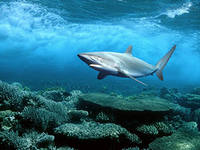 Г9
4 кошки
Число 666 увеличить  в полтора раза, не производя ни каких 
арифметический действий
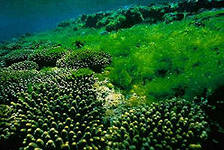 Д9
999
Пять друзей, встретившись, обменялись
 рукопожатиями. Сколько всего было 
 сделано рукопожатий?
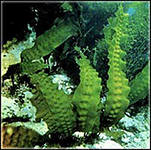 З9
10
Победа!!!!!!!!!!
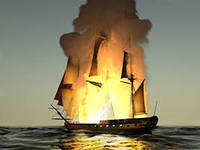 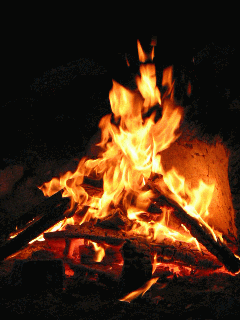 http://www.fabrikaglamura.ru/forum/t3649,3-darling-jane-1.htm